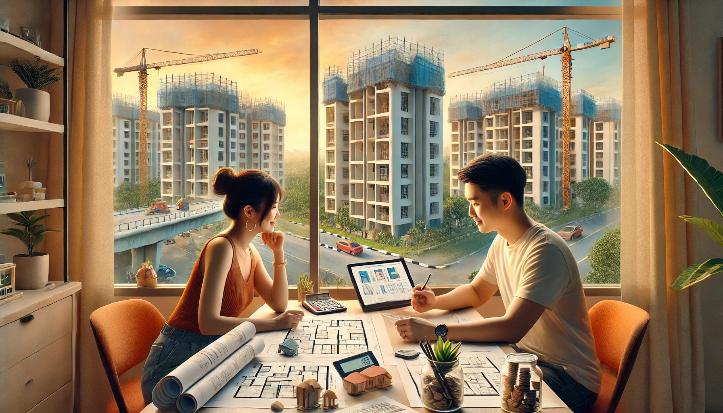 [Speaker Notes: DALL·E 2024-12-19 19.16.26 - A modern and relatable scene in Singapore depicting a young couple sitting together at a table, looking at blueprints and floor plans for their future]
Patience and Prayer in Action
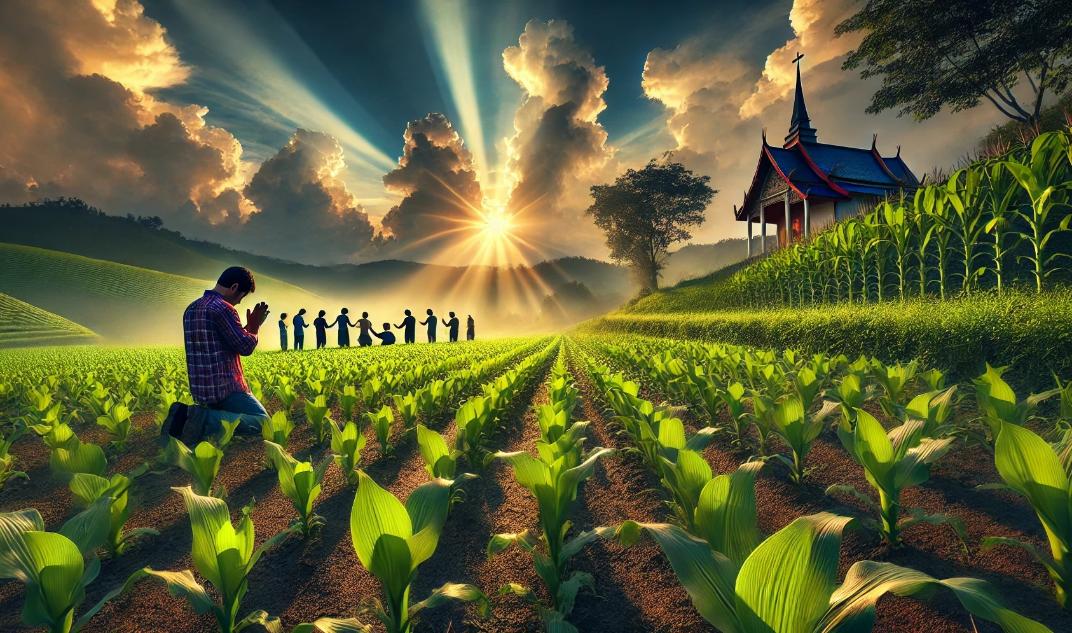 James 5:7-20
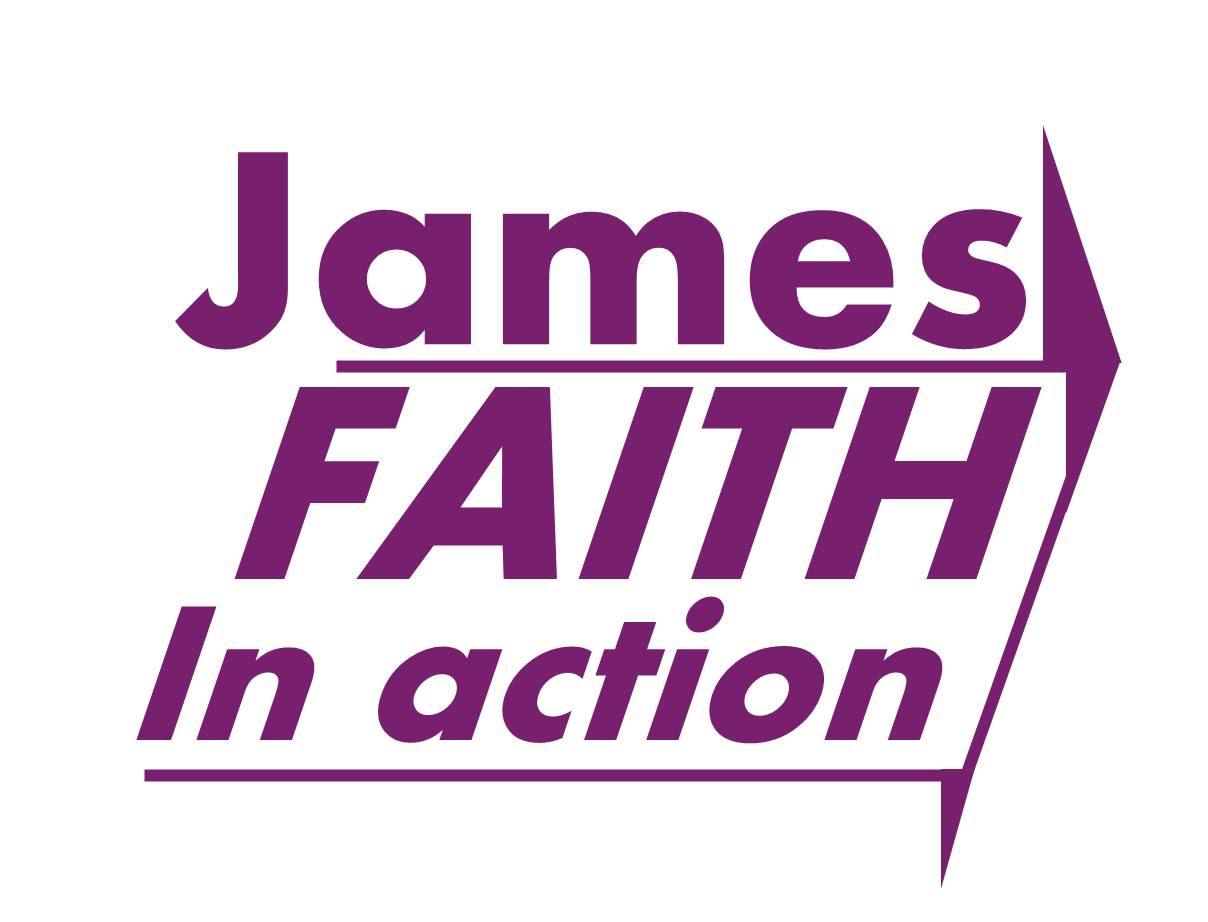 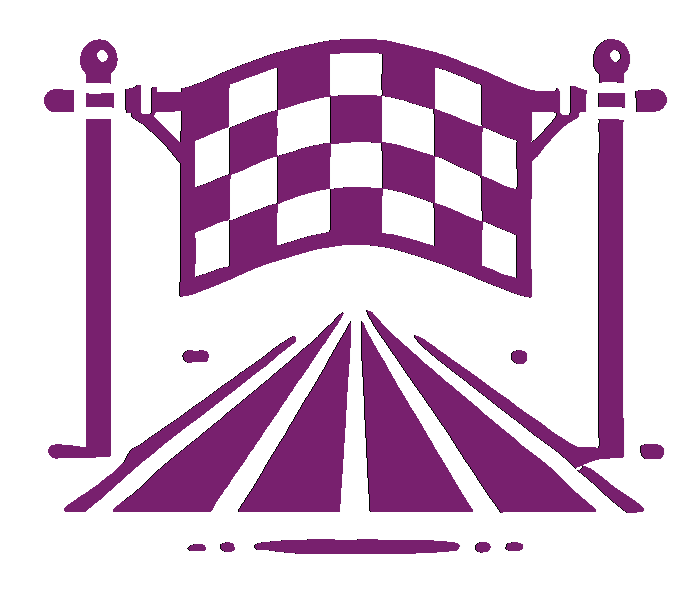 Faith in Action . . .
3:1-18
A book summary chart of all the books of the New Testament can be found at
https://biblestudydownloads.org/resources/new-testament-survey/
Faith in Action . . .
3:1-18
A book summary chart of all the books of the New Testament can be found at
https://biblestudydownloads.org/resources/new-testament-survey/
James 4:13 – 5:6
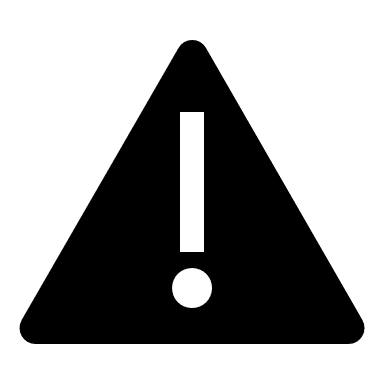 warning about Presumptuous Arrogance and Oppressive Greed
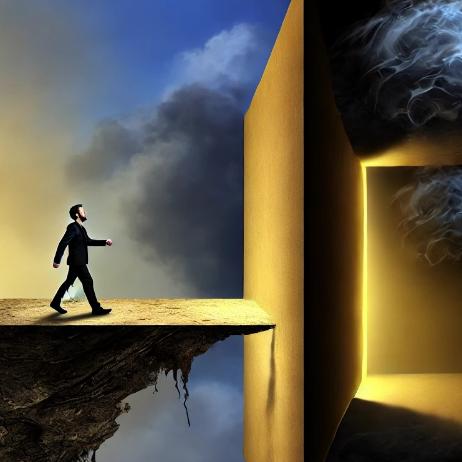 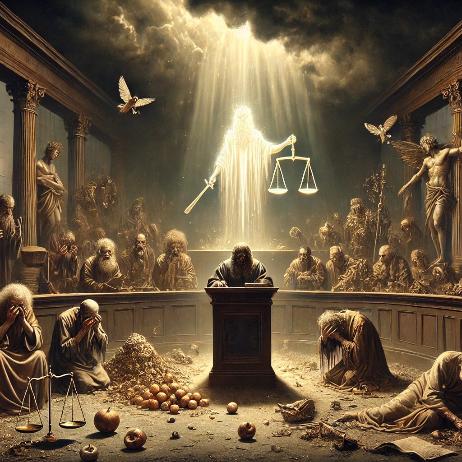 Peril for the Presumptuous
Ruin for the Rich
James 4:13-17
James 5:1-6
Peril for the Presumptuous
Ruin for the Rich
James 4:13-17
James 5:1-6
Come now you presumptuous
Come now you        rich
Did not love God
Did not love man
Patience and Prayer in Action
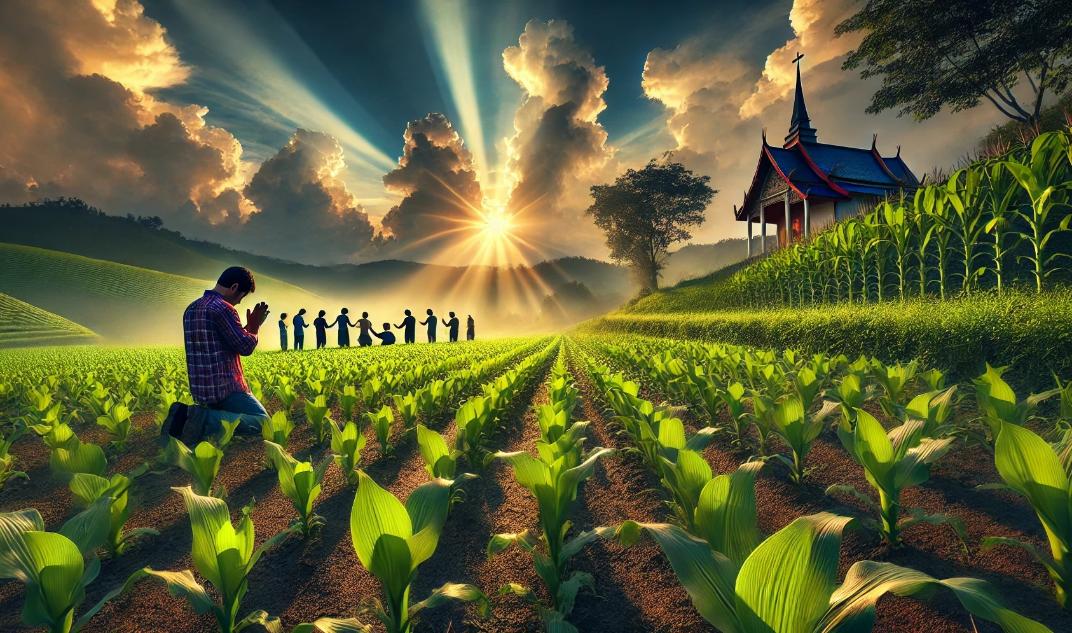 James 5:7-20
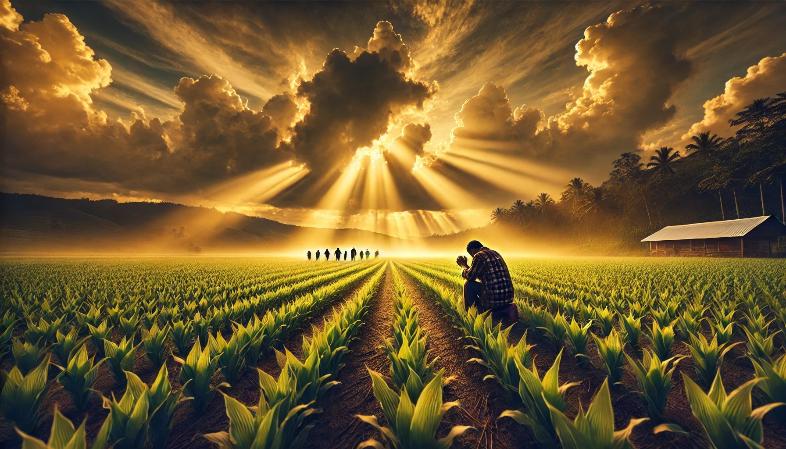 Perfecting Patience
James 5:7–12
patient
[Speaker Notes: DALL·E 2024-12-19 10.09.11 - An inspirational and serene scene for the theme 'Perfecting Patience'. The image depicts a farmer kneeling in prayer in the middle of a flourishing fi]
7 Be patient, therefore, brothers, until the coming of the Lord. See how the farmer waits for the precious fruit of the earth, being patient about it, until it receives the early and the late rains. 8 You also,       be patient. Establish your hearts, for the coming of the Lord is at hand.
patient
Patience in Waiting
7 Be patient, therefore, brothers, until the coming of the Lord.
Patience in Waiting
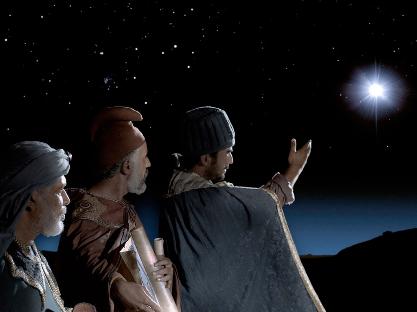 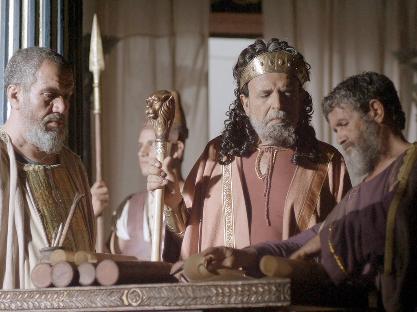 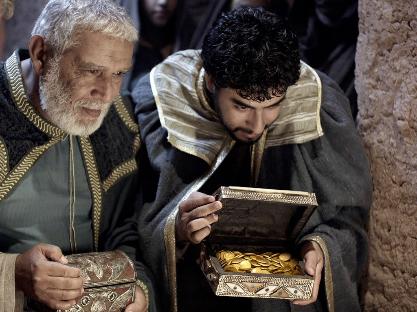 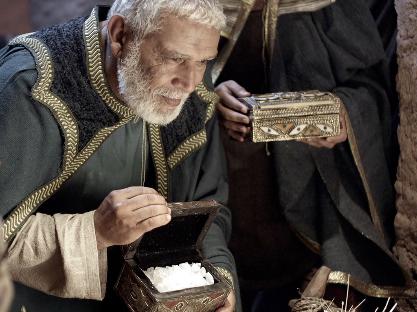 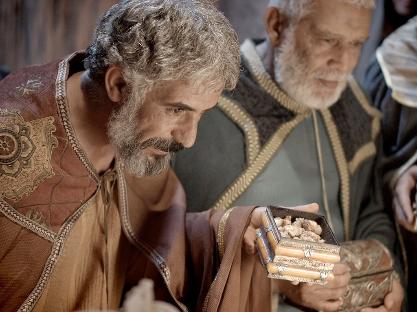 images are the copyright of the LUMO project www.LumoProject.com and are available for download at  FreeBibleimages.org
Who were the Magi??
Numbers 24:17  
I see him, but not now;  I behold him, but not near:a star shall come out of Jacob,  and a scepter shall rise out of Israel;it shall crush the forehead of Moab  and break down all the sons of Sheth.
Who were the Magi??
Daniel 9:24-27
24 “Seventy weeks are decreed about your people and your holy city,
to finish the transgression, to put an end to sin, and to atone for iniquity, to bring in everlasting righteousness, to seal both vision and prophet, and to anoint a most holy place.[b] 25 Know therefore and understand that from the going out of the word to restore and build Jerusalem to the coming of an anointed one, a prince, there shall be seven weeks. Then for sixty-two weeks it shall be built again[c] with squares and moat, but in a troubled time. 26 And after the sixty-two weeks, an anointed one shall be cut off and shall have nothing. And the people of the prince who is to come shall destroy the city and the sanctuary. Its[d] end shall come with a flood, and to the end there shall be war. Desolations are decreed. 27 And he shall make a strong covenant with many for one week,[e] and for half of the week he shall put an end to sacrifice and offering. And on the wing of abominations shall come one who makes desolate, until the decreed end is poured out on the desolator.”
Who were the Magi??
Daniel 9:24-27
24 “Seventy weeks are decreed about your people and your holy city, to finish the transgression, to put an end to sin, and to atone for iniquity, to bring in everlasting righteousness, to seal both vision and prophet, and to anoint a most holy place.[b] 25 Know therefore and understand that from the going out of the word to restore and build Jerusalem to the coming of an anointed one, a prince, there shall be seven weeks. Then for sixty-two weeks it shall be built again[c] with squares and moat, but in a troubled time. 26 And after the sixty-two weeks, an anointed one shall be cut off and shall have nothing. And the people of the prince who is to come shall destroy the city and the sanctuary. Its[d] end shall come with a flood, and to the end there shall be war. Desolations are decreed. 27 And he shall make a strong covenant with many for one week,[e] and for half of the week he shall put an end to sacrifice and offering. And on the wing of abominations shall come one who makes desolate, until the decreed end is poured out on the desolator.”
Who were the Magi??
Daniel 9:24-27
24 “Seventy weeks are decreed about your people and your holy city, to finish the transgression, to put an end to sin, and to atone for iniquity, to bring in everlasting righteousness, to seal both vision and prophet, and to anoint a most holy place.[b] 25 Know therefore and understand that from the going out of 
the word to restore and build Jerusalem to the 
coming of an anointed one, a prince, there shall be seven weeks. Then for sixty-two weeks it shall be built again[c] with squares and moat, but in a troubled time. 26 And after the sixty-two weeks, an anointed one shall be cut off and shall have nothing. And the people of the prince who is to come shall destroy the city and the sanctuary. Its[d] end shall come with a flood, and to the end there shall be war. Desolations are decreed. 27 And he shall make a strong covenant with many for one week,[e] and for half of the week he shall put an end to sacrifice and offering. And on the wing of abominations shall come one who makes desolate, until the decreed end is poured out on the desolator.”
Who were the Magi??
Daniel 9:24-27
24 “Seventy weeks are decreed about your people and your holy city, to finish the transgression, to put an end to sin, and to atone for iniquity, to bring in everlasting righteousness, to seal both vision and prophet, and to anoint a most holy place.[b] 25 Know therefore and understand that from the going out of 
the word to restore and build Jerusalem to the 
coming of an anointed one, a prince, there shall be seven weeks. Then for sixty-two weeks it shall be built again[c] with squares and moat, but in a troubled time. 26 And after the sixty-two weeks, an anointed one shall be cut off and shall have nothing. And the people of the prince who is to come shall destroy the city and the sanctuary. Its[d] end shall come with a flood, and to the end there shall be war. Desolations are decreed. 27 And he shall make a strong covenant with many for one week,[e] and for half of the week he shall put an end to sacrifice and offering. And on the wing of abominations shall come one who makes desolate, until the decreed end is poured out on the desolator.”
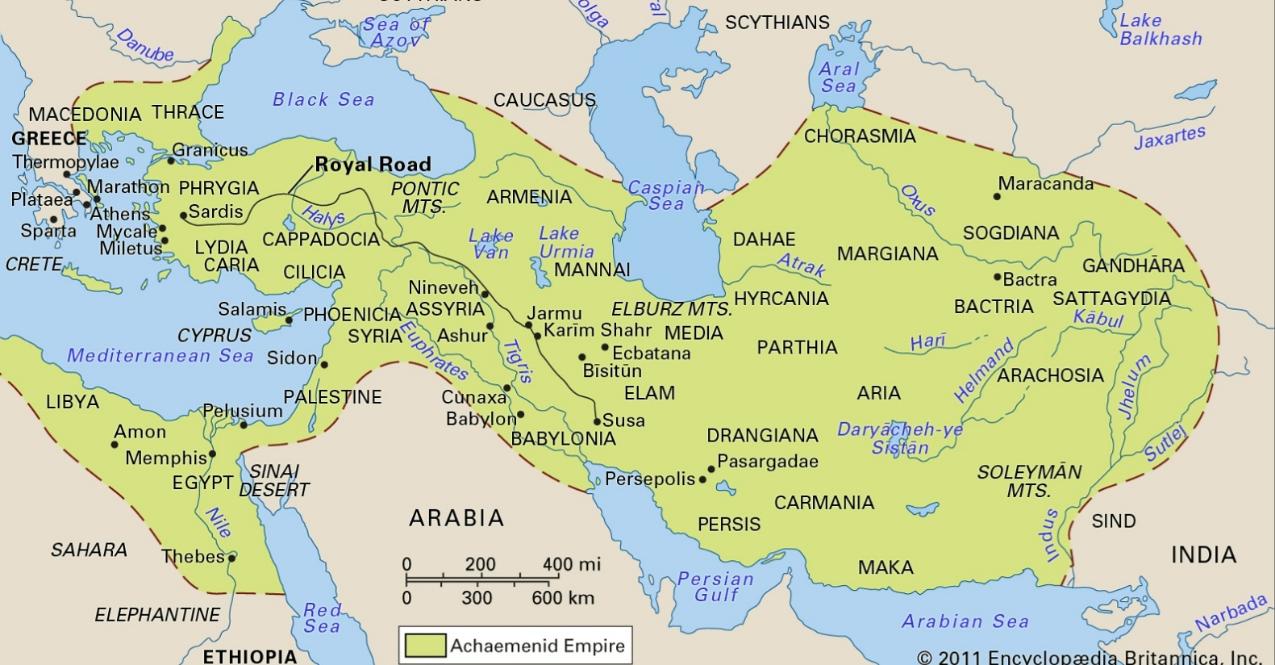 [Speaker Notes: https://www.britannica.com/event/Greco-Persian-Wars#/media/1/244117/2029
Access Date:  December 20, 2024]
How long did the Magi wait?
Who were the Magi??
Deuteronomy
1 Samuel
2 Samuel
Nehemiah
Leviticus
Numbers
Genesis 12-50
Genesis 1-11
2 Kings
1 Kings
Exodus
Joshua
Judges
Ruth
1990+
Esther
Ezra
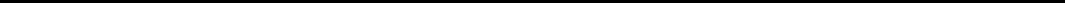 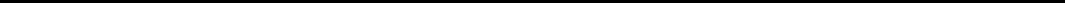 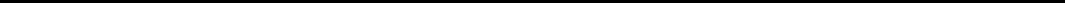 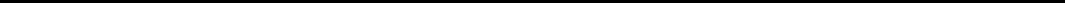 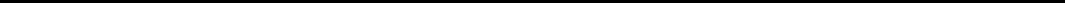 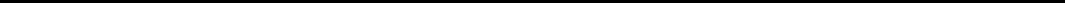 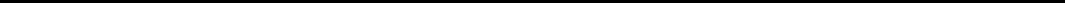 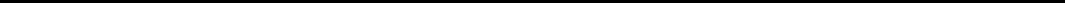 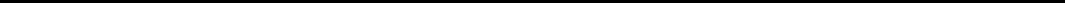 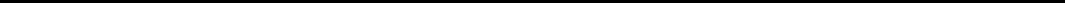 Cycles
Eternity
1st Coming
S • D • S
Z • E • N
Moses
J (R)  & I (J)
Creation
Joshua
Eternity
J (B) & I (A)
Fall
Babel
Flood
P • G • H • R
2nd Coming
Abraham
Joseph
Isaac
Jacob
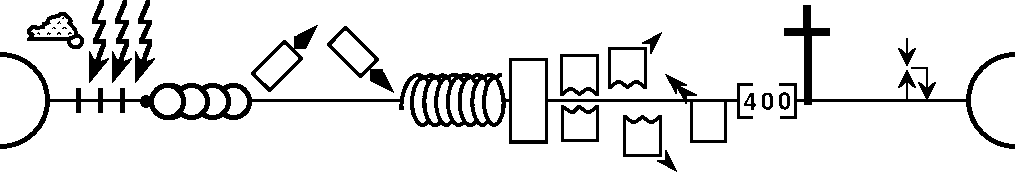 1000
Church
Kingdom
Exodus
Judges
Silent Years
Patriarchs
Conquests
Beginnings
Restoration
Captivity
United Kingdom
Divided Kingdom
Max Anders, Dallas Theological Seminary
How long did the Magi wait?
Jeremiah 25:11-12; 29:10:   The 70-year captivity of Judah
605 BC – First deportation to Babylon under Nebuchadnezzar.
536 BC – The first return of Jewish exiles under Cyrus's decree.
Daniels 9:25 70-weeks prophecy (483 years)
457 BC: Decree to rebuild Jerusalem (Artaxerxes).
  27 AD: Jesus begins His ministry.
Patience in Waiting
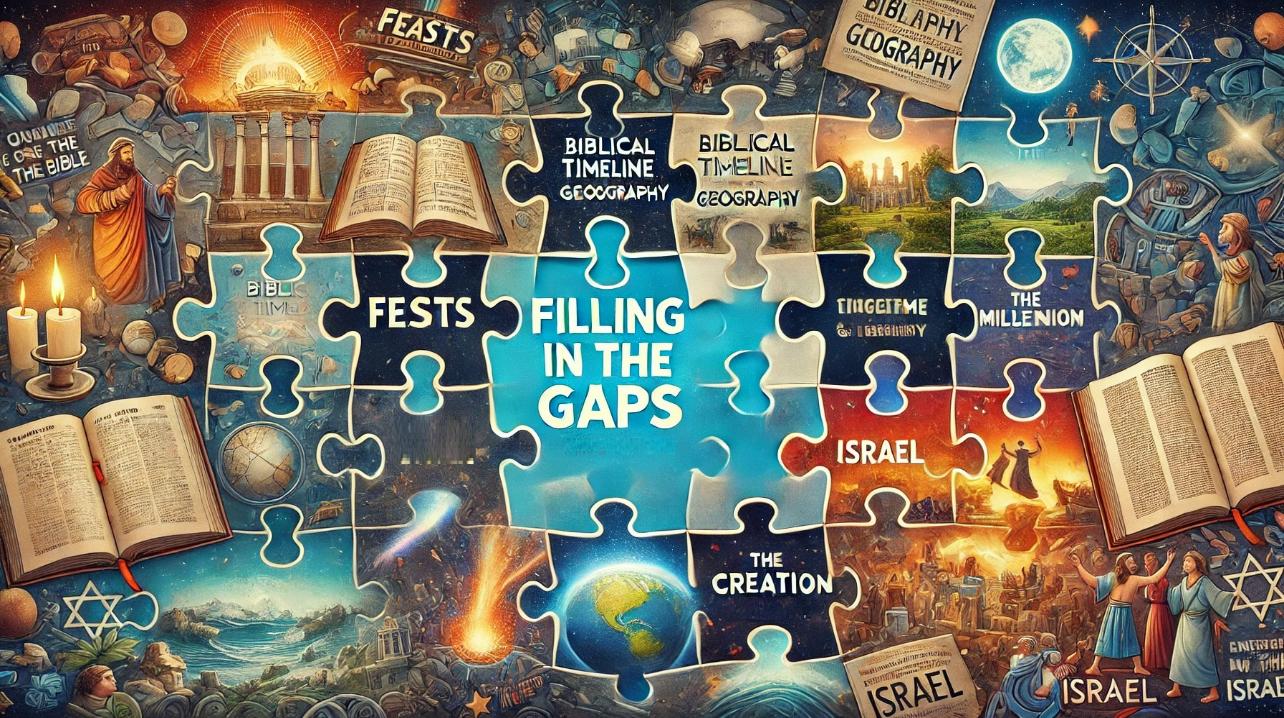 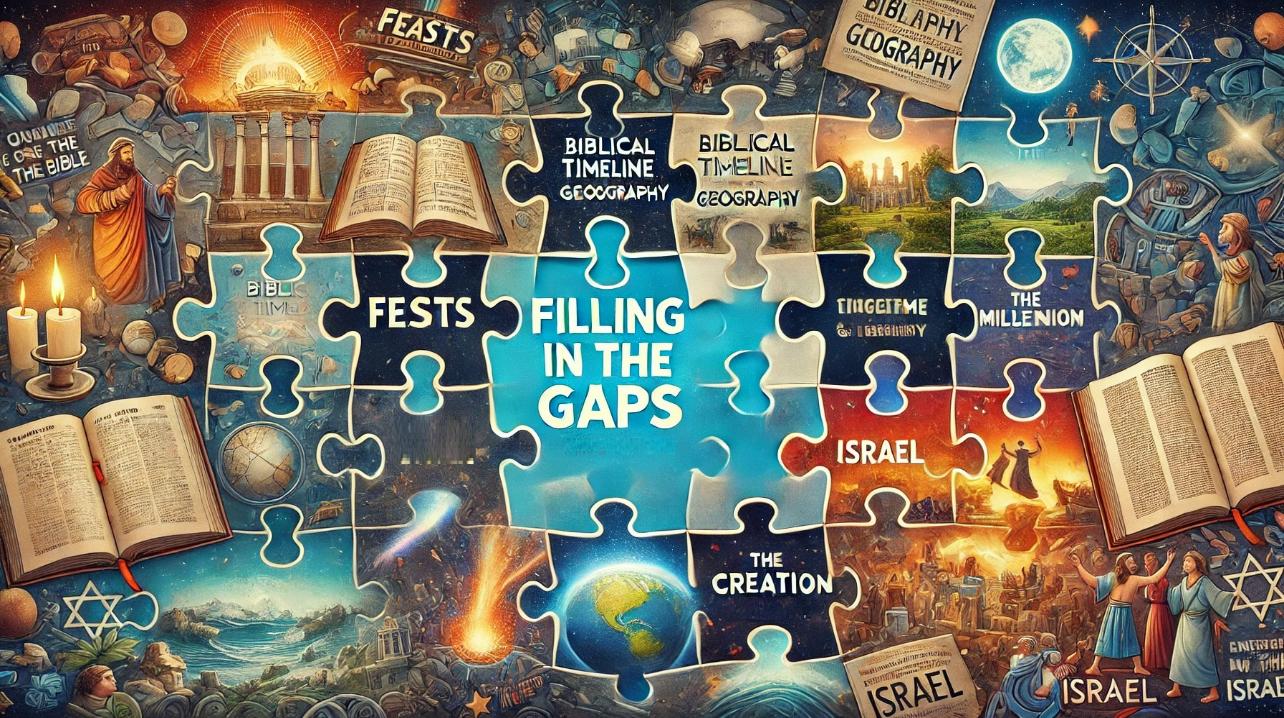 1.	Overview / timeline / geography /
2.	Canon (where did the Bible come from) 
3.	Creation
4.	Israel
5.	Feasts
6.	Prophecy
7 Be patient, therefore, brothers, until the coming of the Lord.
παρουσία 
parousia
parousia is consistently associated with 
Jesus’ Second Coming, 
when He will return in glory to judge, 
establish His kingdom, 
and fulfill God’s ultimate plan.
Patience in Waiting
Christ has Died
Christ has Risen
Christ will Come Again
Dying you destroyed our death
Rising you restored our life. 
Lord Jesus, come in glory.
Memorial Acclamation
7 Be patient, therefore, brothers, until the coming of the Lord. See how the farmer waits for the precious fruit of the earth, being patient about it, until it receives the early and the late rains.
Patience in Waiting
7 Be patient, therefore, brothers, until the coming of the Lord. See how the farmer waits for the precious fruit of the earth, being patient about it, until it receives the early and the late rains. 8 You also,       be patient. Establish your hearts, for the coming of the Lord is at hand.
Patience in Waiting
7 Be patient, therefore, brothers, until the coming of the Lord. See how the farmer waits for the precious fruit of the earth, being patient about it, until it receives the early and the late rains. 8 You also,       be patient. Establish your hearts, for the coming of the Lord is at hand.
Patience in Waiting
7 Be patient, therefore, brothers, until the coming of the Lord. See how the farmer waits for the precious fruit of the earth, being patient about it, until it receives the early and the late rains. 8 You also,       be patient. Establish your hearts, for the coming of the Lord is at hand.
Establish your hearts
Patience in Waiting
1:26 If anyone thinks he is religious and does not bridle his tongue but deceives his heart, this person's religion is worthless

3:14 But if you have bitter jealousy and selfish ambition in your hearts, do not boast and be false to the truth.

4:8 8 Draw near to God, and he will draw near to you. Cleanse your hands, you sinners, and purify your hearts, you double-minded.

5:5  You have lived on the earth in luxury and in self-indulgence. You have fattened your hearts in a day of slaughter.
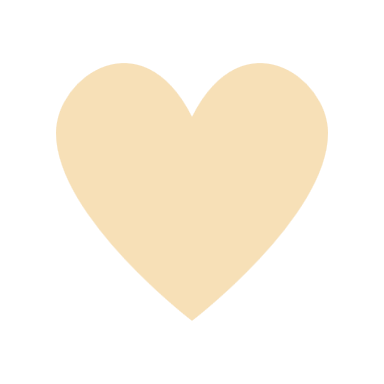 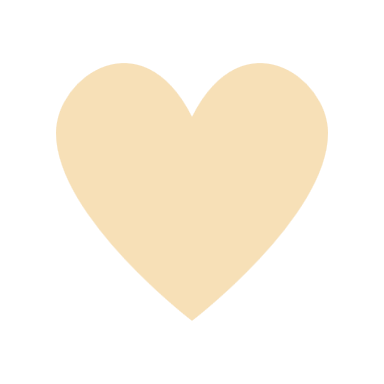 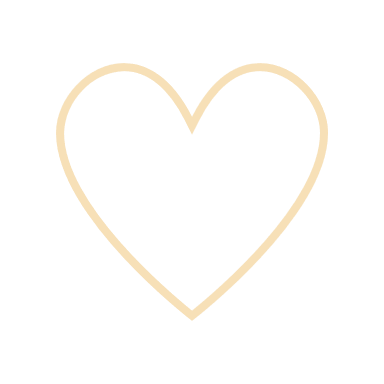 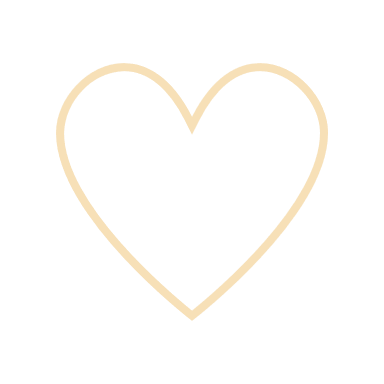 Establish your hearts
7 Be patient, therefore, brothers, until the coming of the Lord. See how the farmer waits for the precious fruit of the earth, being patient about it, until it receives the early and the late rains. 8 You also,       be patient. Establish your hearts, for the coming of the Lord is at hand. 9 Do not grumble against one another, brothers,
Do not grumble
Patience in Community
After God freed the Israelites from slavery in Egypt, they started their journey to the Promised Land. But instead of trusting God, they began to complain (or "grumble") about their situation

Their grumbling showed that they didn’t trust God’s plan, even though He had done amazing things for them, like parting the Red Sea and providing manna.
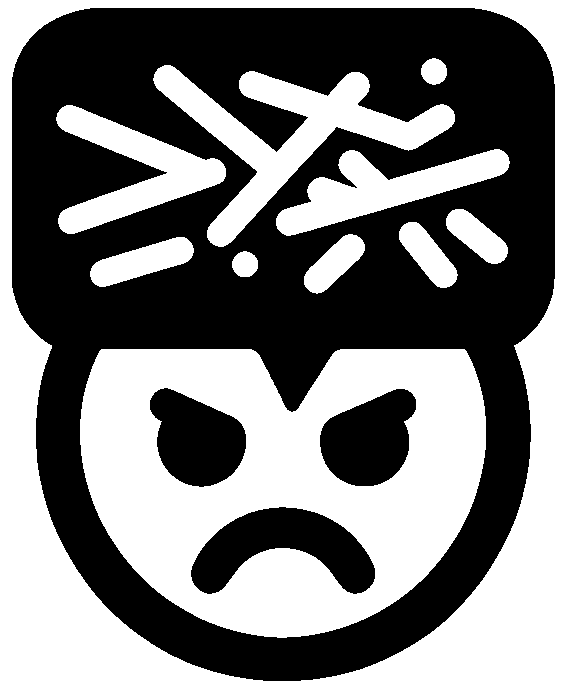 Do not grumble
7 Be patient, therefore, brothers, until the coming of the Lord. See how the farmer waits for the precious fruit of the earth, being patient about it, until it receives the early and the late rains. 8 You also,       be patient. Establish your hearts, for the coming of the Lord is at hand. 9 Do not grumble against one another, brothers, so that you may not be judged; behold, the Judge is standing at the door.
the Judge is standing at the door.
Patience in Community
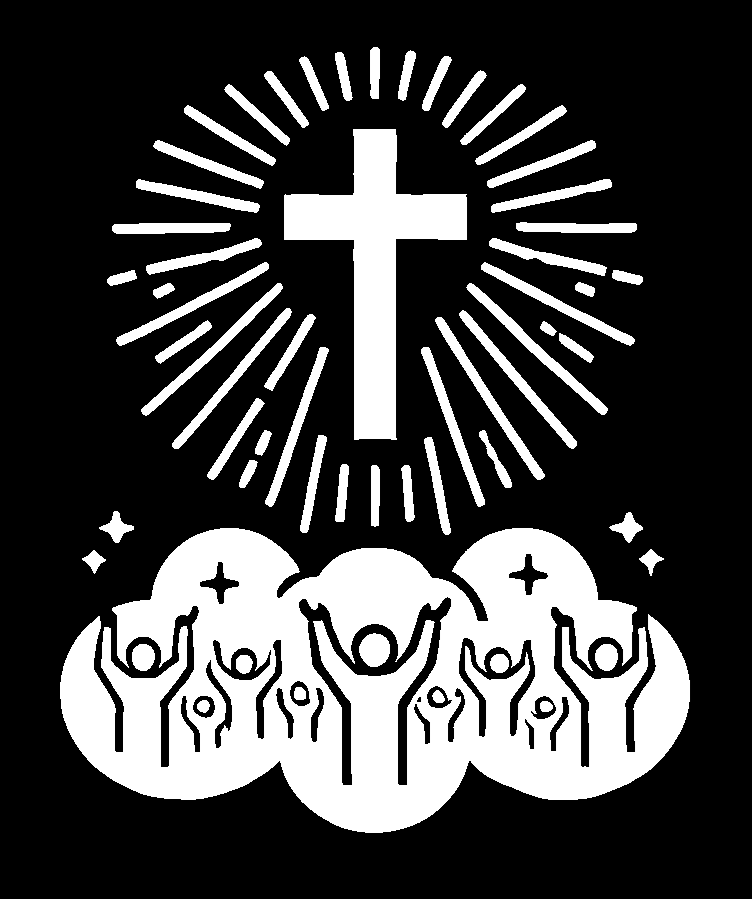 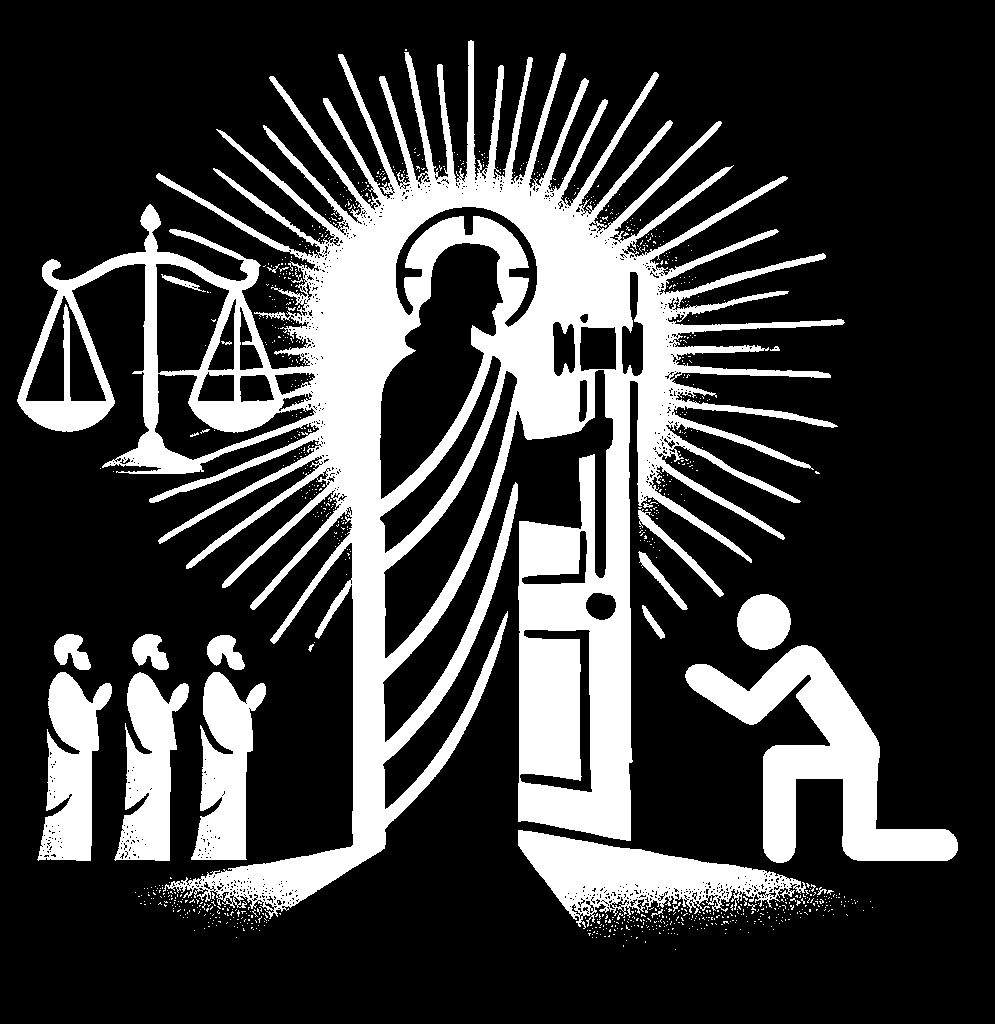 The parousia is associated with themes of resurrection, the establishment of God's eternal kingdom, the renewal of creation
and judgment,
the Judge is standing at the door.
10 As an example of suffering and patience, brothers, take the prophets who spoke in the name of the Lord. 11 Behold, we consider those blessed who remained steadfast.
Patience in Suffering
10 As an example of suffering and patience, brothers, take the prophets who spoke in the name of the Lord. 11 Behold, we consider those blessed who remained steadfast. You have heard of the steadfastness of Job, and you have seen the purpose of the Lord, how the Lord is compassionate and merciful.
Patience through Example
12 But above all, my brothers, do not swear, either by heaven or by earth or by any other oath, but let your “yes” be yes and your “no” be no, so that you may not fall under condemnation.
Patience with Integrity
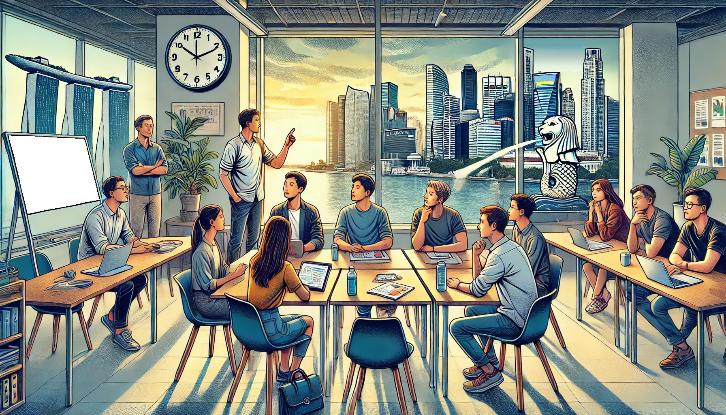 That’s not true! You’re always stealing my ideas and taking credit for my work. This isn’t fair!”
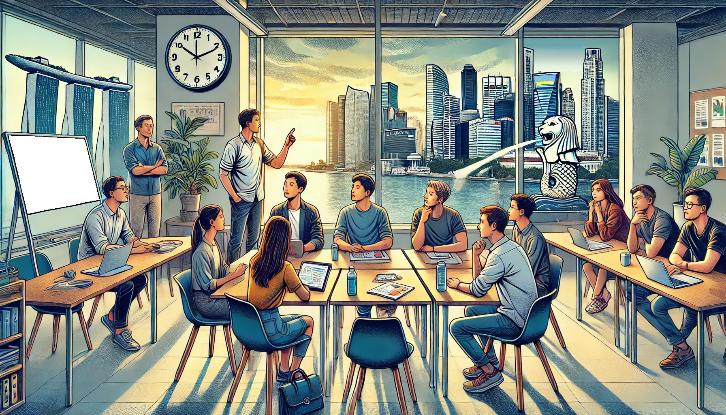 Actually, that idea was something I’ve been working on for a while. I appreciate that it’s being shared, and I’d be happy to explain how I developed it.”
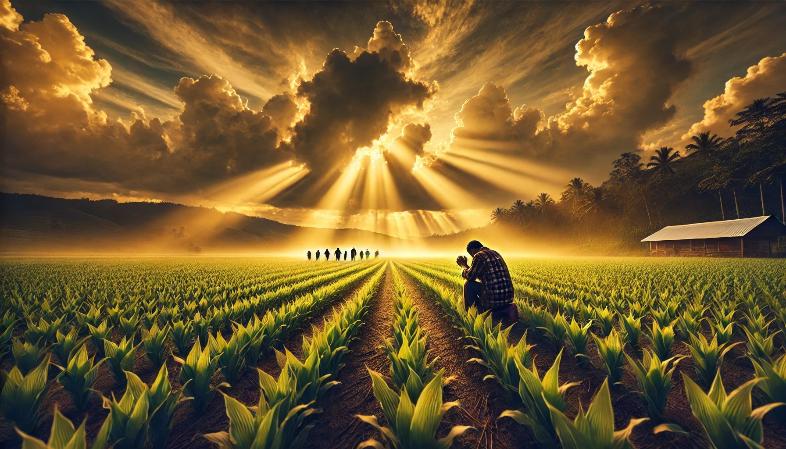 Patience in Waiting (7-8)
Patience in Community (9)
Patience in Suffering (10-11a)
Patience through Examples (11b)
Patience with Integrity (12)
James 5:7-12  Perfecting Patience
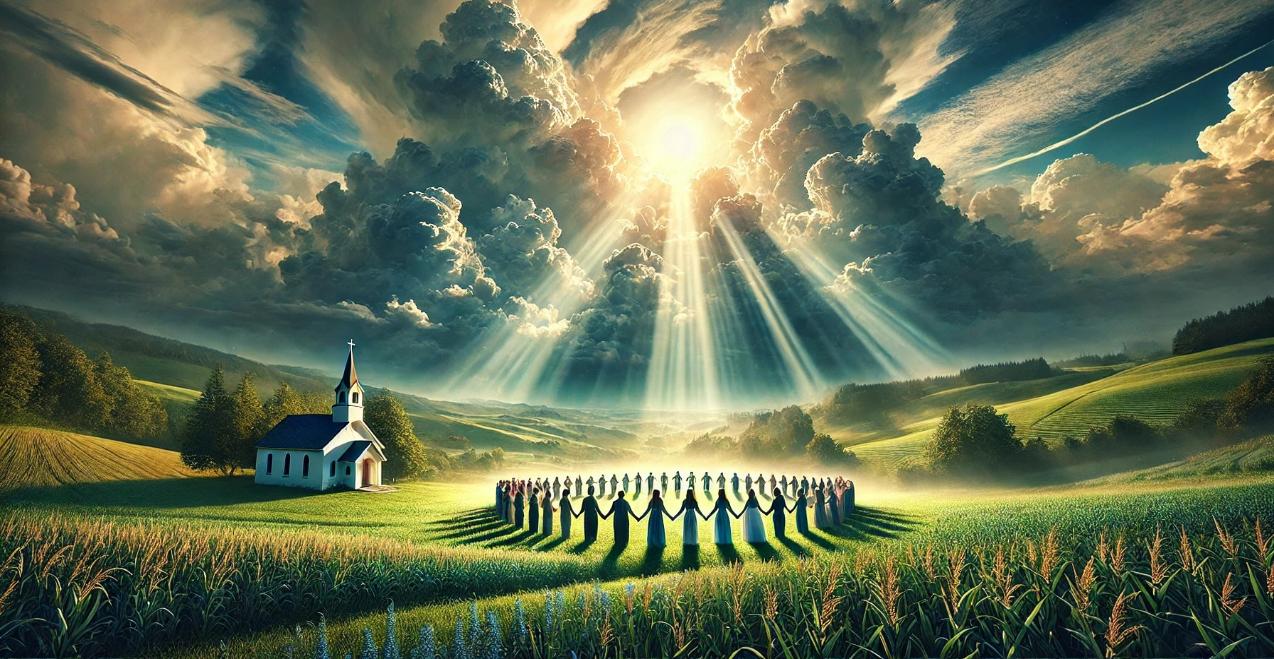 Powerful Prayers
James 5:13–20
13 Is anyone among you suffering? Let him pray. Is anyone cheerful? Let him sing praise.
1 I will bless the Lord at all times;    his praise shall continually be in my mouth.2 My soul makes its boast in the Lord;    let the humble hear and be glad.3 Oh, magnify the Lord with me,    and let us exalt his name together!
Psalm 34:1-3 (ESV)
Prayer in all Season
13 Is anyone among you suffering? Let him pray. Is anyone cheerful? Let him sing praise. 14 Is anyone among you sick? Let him call for the elders of the church, and let them pray over him, anointing him with oil in the name of the Lord. 15 And the prayer of faith will save the one who is sick, and the Lord will raise him up. And if he has committed sins, he will be forgiven.
anointing
oil
Prayers of Faith
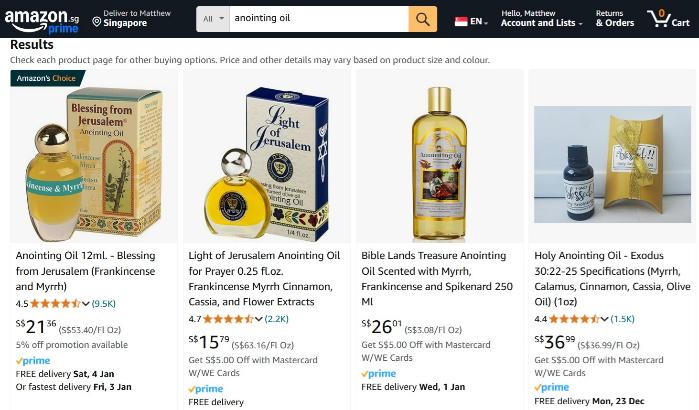 anointing
oil
13 Is anyone among you suffering? Let him pray. Is anyone cheerful? Let him sing praise. 14 Is anyone among you sick? Let him call for the elders of the church, and let them pray over him, anointing him with oil in the name of the Lord. 15 And the prayer of faith will save the one who is sick, and the Lord will raise him up. And if he has committed sins, he will be forgiven.
sick
sick
Prayers of Faith
13 Is anyone among you suffering? Let him pray. Is anyone cheerful? Let him sing praise. 14 Is anyone among you sick? Let him call for the elders of the church, and let them pray over him, anointing him with oil in the name of the Lord. 15 And the prayer of faith will save the one who is sick, and the Lord will raise him up. And if he has committed sins, he will be forgiven.
κάμνω   kamnō
ἀσθενέω   astheneō
sick
sick
Prayers of Faith
ἀσθενέω   astheneō
literally means “to be weak.” 
used in the Gospels for physical illness,
Matt 10:8			Heal the 				sick		raise the dead, 
Matt 25:36		I was 						sick		you visited me 
Matt 25:39		see you					sick		or in prison ? 
Mark 6:56		they laid the 		sick		in the marketplaces
ἀσθενέω   astheneō
literally means “to be weak.” 
used in the Gospels for physical illness, 
generally used in Acts and the Epistles to refer to a weak faith or a weak conscience
Matt 10:8			Heal the 				sick		raise the dead, 
Matt 25:36		I was 						sick		you visited me 
Matt 25:39		see you					sick		or in prison ? 
Mark 6:56		they laid the 		sick		in the marketplaces
1 Cor 8:12		 when it is		weak,	 	you sin
2 Cor 11:21		we were too	weak		for that! 
Rom 14:1			one who is		weak		in faith, welcome him, 
Rom 14:2			while the			weak		person eats only
13 Is anyone among you suffering? Let him pray. Is anyone cheerful? Let him sing praise. 14 Is anyone among you sick? Let him call for the elders of the church, and let them pray over him, anointing him with oil in the name of the Lord. 15 And the prayer of faith will save the one who is sick, and the Lord will raise him up. And if he has committed sins, he will be forgiven.
Prayers of Faith
κάμνω   kamnō
Hebrews 12:3
Consider him who endured from sinners such hostility against himself, so that you may not grow weary or fainthearted.
13 Is anyone among you suffering? Let him pray. Is anyone cheerful? Let him sing praise. 14 Is anyone among you weary? Let him call for the elders of the church, and let them pray over him, anointing him with oil in the name of the Lord. 15 And the prayer of faith will save the one who is weary, and the Lord will raise him up. And if he has committed sins, he will be forgiven.
Prayers of Faith
16 Therefore, confess your sins to one another and pray for one another, that you may be healed. The prayer of a righteous person has great power as it is working. 17 Elijah was a man with a nature like ours, and he prayed fervently that it might not rain, and for three years and six months it did not rain on the earth. 18 Then he prayed again, and heaven gave rain, and the earth bore its fruit.
Prayers of the Righteous
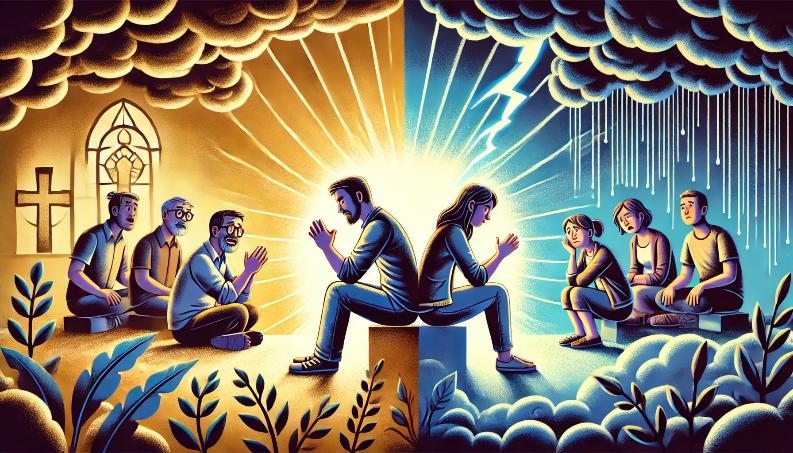 confessing sins
grumbling
19 My brothers, if anyone among you wanders from the truth and someone brings him back, 20 let him know that whoever brings back a sinner from his wandering will save his soul from death and will cover a multitude of sins.
Prayers That Pursue
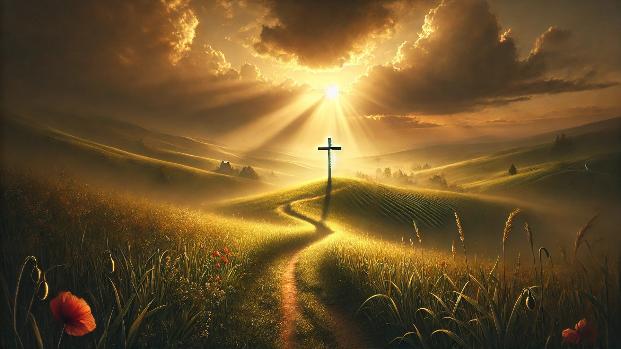